Overview of the CMS Trigger System
J. Varela
IST/LIP Lisbon
CMS Trigger Project Manager



16th IEEE NPSS Real Time Conference
May 10-15, 2009, Beijing, China
Outline
1. Architecture of the CMS Trigger system

Emphasis on the Level 1 Trigger
HLT: F. Meijers talk


2. Performance results with cosmic data 

All results shown are preliminary
Only highlights
Final result will be published this autumn


3. Triggering with first LHC beams

Not much, for known reasons
The CMS Trigger
Trigger rejection factor: 107
Collision rate  1 GHz  permanent storage rate O(102)Hz
Level 1 Trigger: 
         Hardwired processors
High Level Triggers: 
         CPU farm
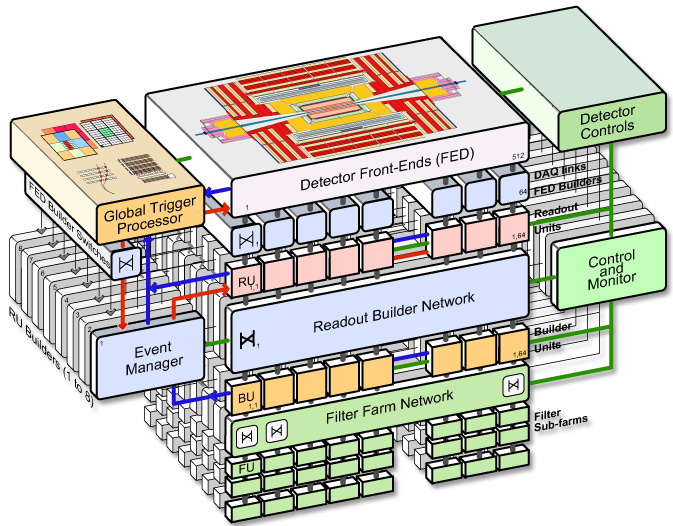 Level-1 Trigger Requirements:
Output: 100 kHz
Latency: 3 msec

HLT designed to output O(102)Hz
Level-1 Trigger
Information from Calorimeters and Muon detectors
Electron/photon triggers
Jet and missing ET triggers
Muon triggers
Backgrounds are huge
Sophisticated trigger algorithms
Steep efficiency functions of thresholds
Synchronous and pipelined parallel processor
Bunch crossing time = 25 ns
Time needed for decision (+its propagation) ≈ 3 s
Large and complex system
Trigger primitives (on-detector): ~5000 electronics boards of 7 types
Regional/Global (off-detector): 45 crates, 630 boards, 32 board types
Flexibility
Large number of programmable parameters in the electronics 
Most algorithms implemented in re-programmable FPGAs
E
+ H/E
Electron & photon Trigger
Electromagnetic trigger based on 3x3 trigger towers
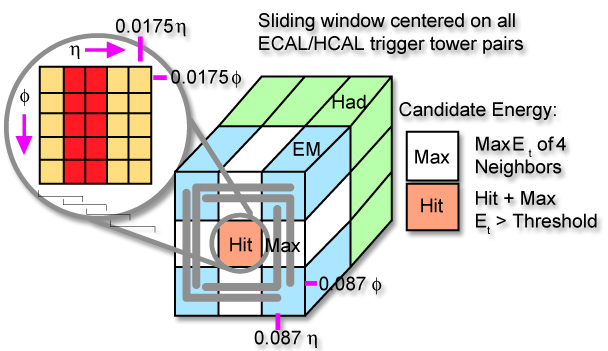 Trigger threshold on sum of two towers
Main issue is the rejection of huge jet background
Jet and Tau Triggers
ECAL and HCAL regions
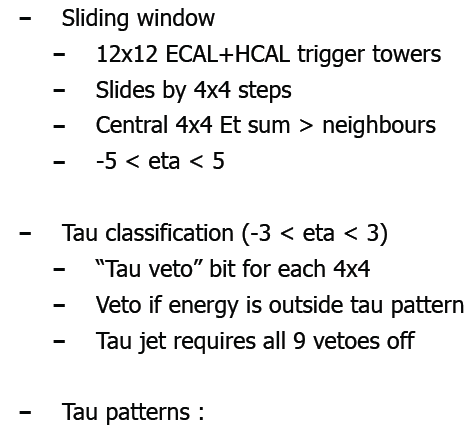 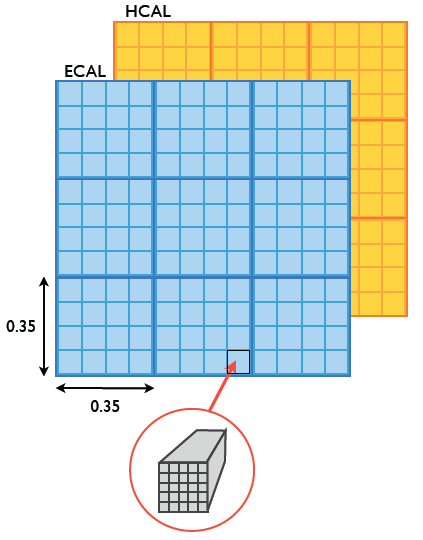 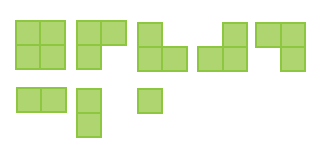 Muon Trigger Detectors
Level-1 m-trigger info from:

Dedicated trigger detector: RPCs (Resistive plate chambers)
	- Good time resolution

Muon chambers with accurate position resolution
	- Drift Tubes (DT) in barrel
	- Cathode Strip Chambers (CSC) in end-caps
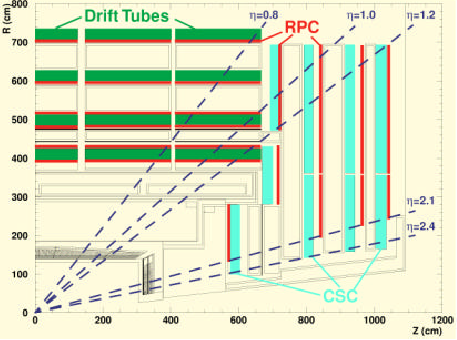 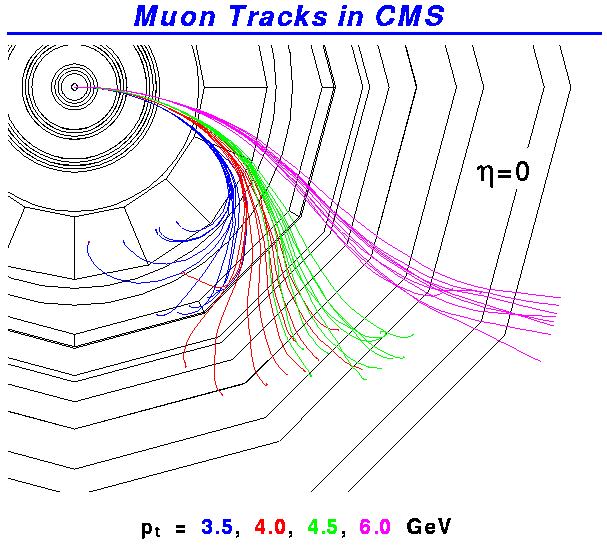 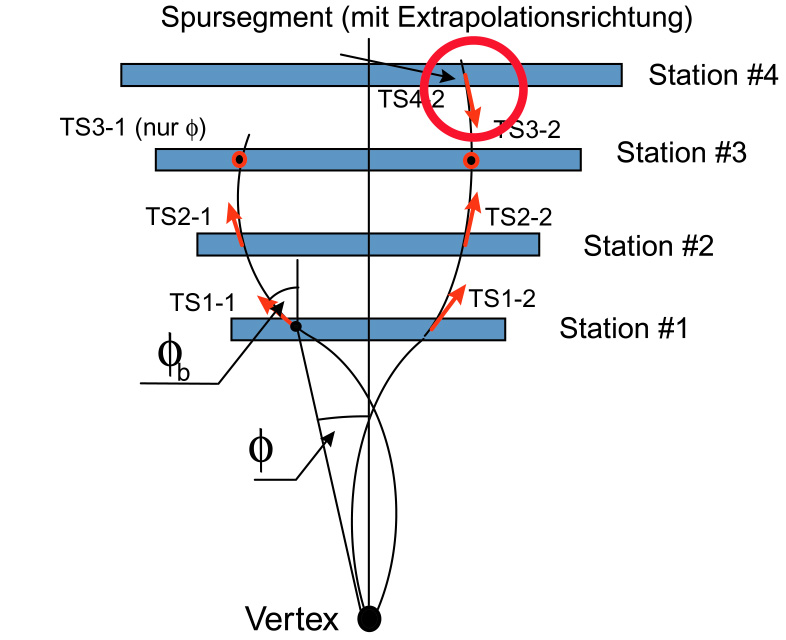 Muon Tracking Triggers
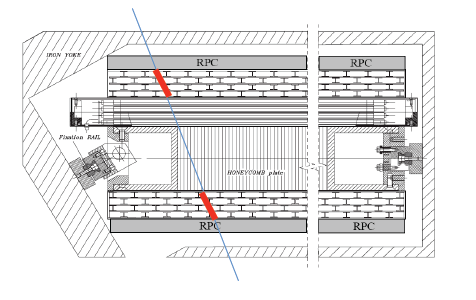 Drift Tube and CSC Triggers based on Track Segment  identification followed by full Track Finder
RPC Trigger based on Patterns matching
Local Segment Finder
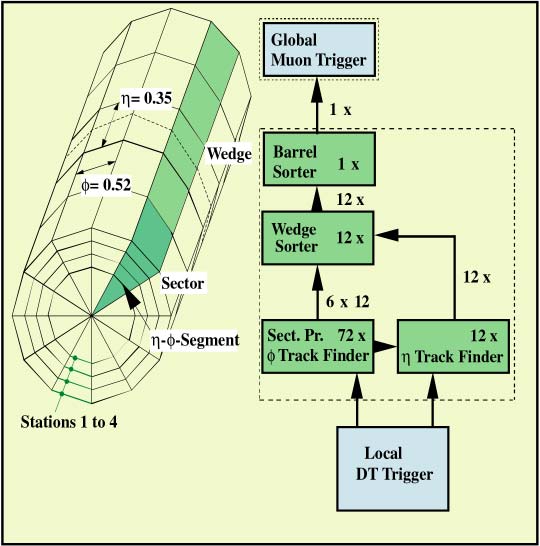 Phi Track Finder
Global Trigger Algorithms
Logic combinations of trigger objects identified by the Calorimeter Trigger and the Muon Trigger
   Best 4 muons				pT, charge, f, h, quality, MIP, isolation   
   Best 4 isolated electrons/photons		ET, h, f
   Best 4 non-isolated electrons/photons	ET, h, f
   Best 4 jets in forward regions		ET, h, f
   Best 4 jets in central region		ET, h, f
   Best 4 t-Jets				ET, h, f
   Total ET				SET
   Total ET of all jets above threshold	HT
   Missing ET				ETmissing, f(ETmissing)
   Energy and tower count in HF rings
   
 Thresholds (pT, ET)
 Optional topological and other conditions (geometry, isolation, charge, quality)
 128 algorithms running in parallel
Level-1 Trigger Architecture
Calorimeter Trigger
Muon Trigger
DAQ
RPC hits
CSC hits
DT hits
ECAL
Trigger Primitives
HCAL
Trigger Primitives
Link system
Segment finder
Segment finder
RegionalCalorimeterTrigger
Track finder
Pattern Comparator
Track finder
40 MHz pipeline
4+4 m
4 m
4 m
MIP+ISO bits
GlobalCalorimeterTrigger
Global Muon Trigger
4 m
e, J, ET, HT, ETmiss
Global Trigger
Status
L1A
TTC system
TTS system
32 partitions
Detectors  Frontend
ECAL Trigger & Readout
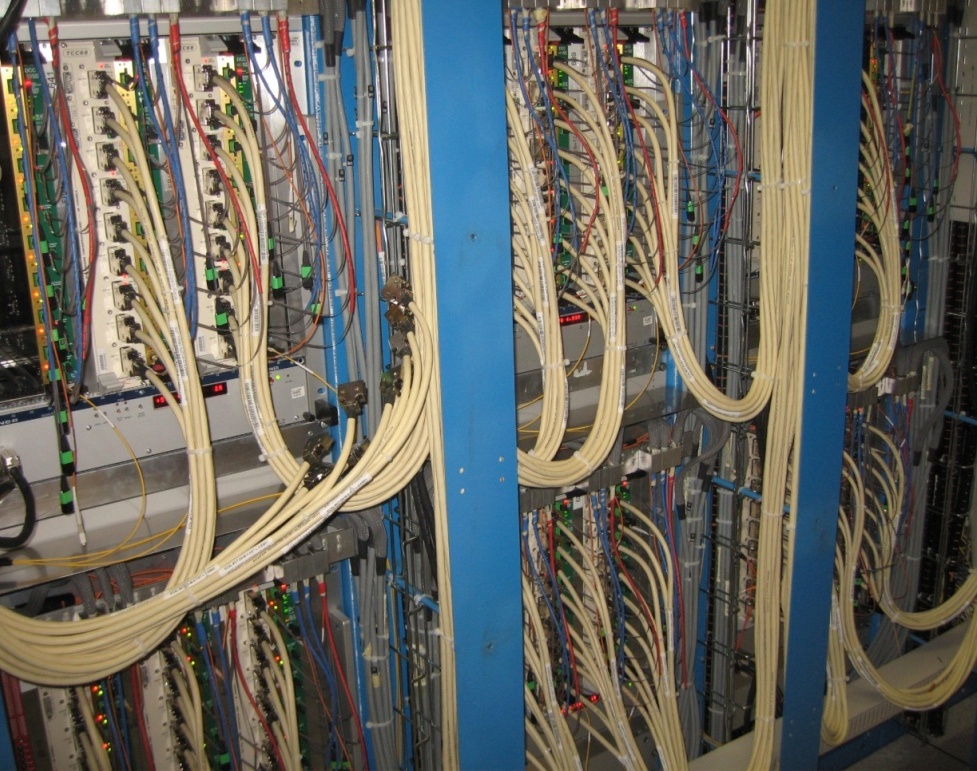 On-detector:
Trigger energy sums
E.m. feature bit
Trigger and DAQ optical links

Off-detector: 
Trigger tower primitives
Data concentration & DAQ interface
Trigger links to RCT
ECAL 
Off-Detector Crates
ECAL Crystal Calorimeter
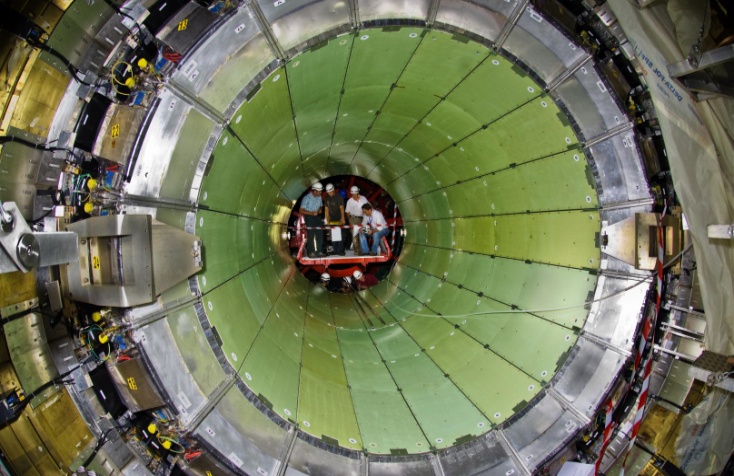 18 Crates
108 Trigger boards
54 DAQ boards
54 Control boards
3000 Gbit optical links
2500 Gbit electrical links
HCAL Trigger & Readout
On-detector:
Pulse digitization
Data transmissions (synchronous)links

Off-detector: 
Trigger tower primitives
Data concentration & DAQ interface
Trigger links to RCT
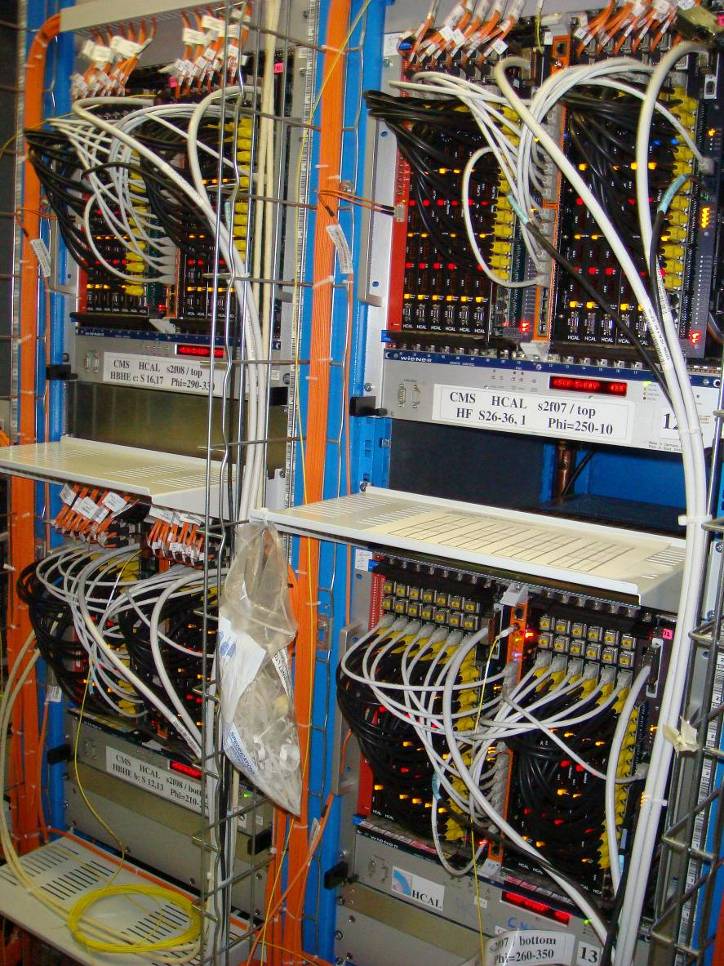 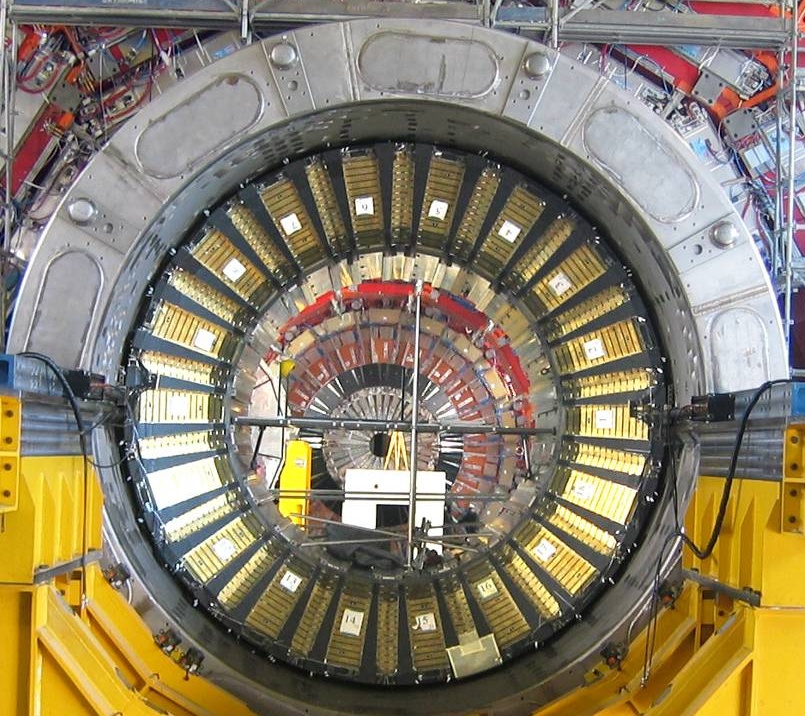 Hadronic Calorimeter
HCAL 
Off-Detector Crates
Regional Calorimeter Trigger
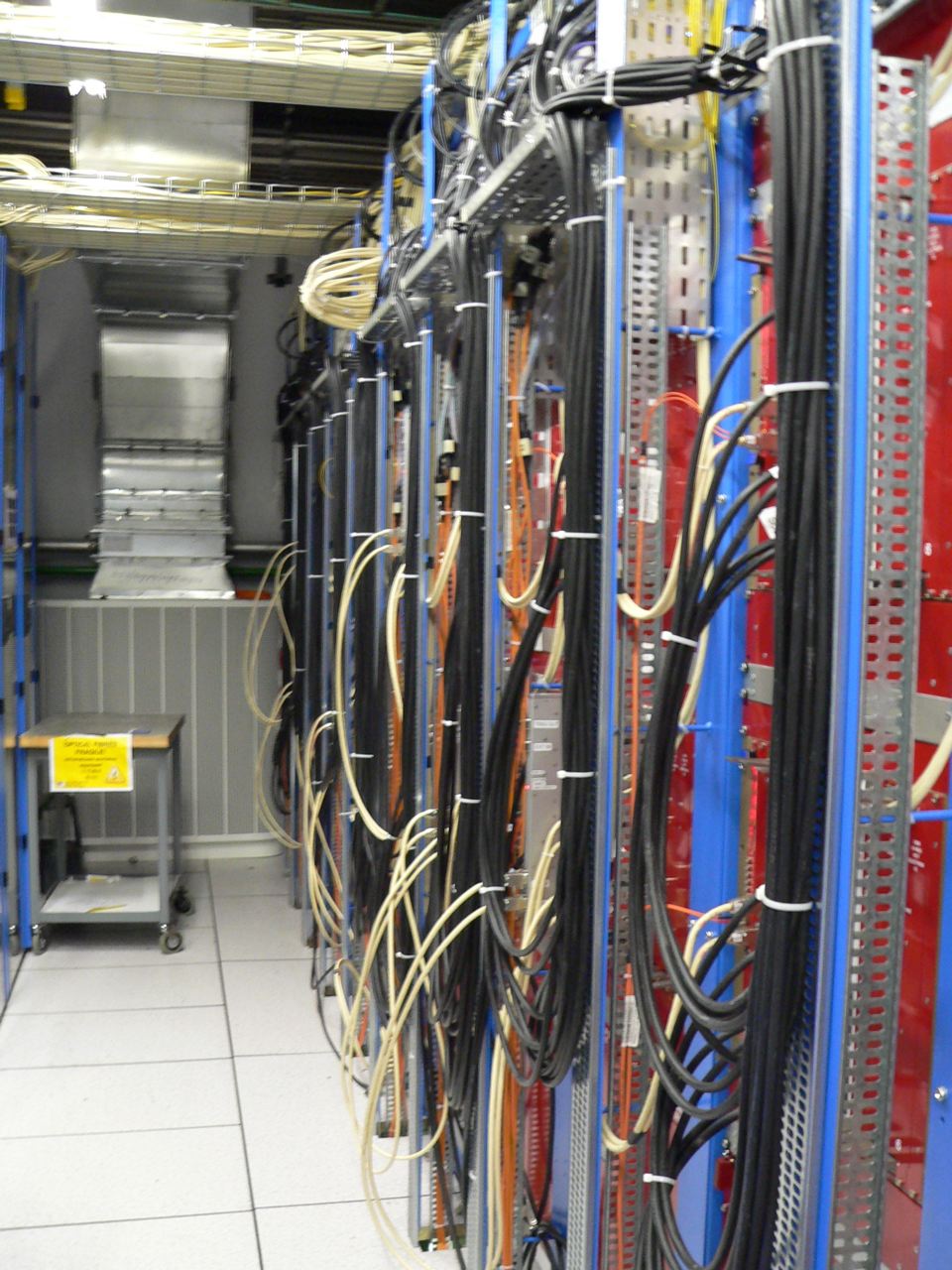 Receives Trigger Primitives (TPs) from 8000 ECAL/HCAL/HF towers


Finds top 4 iso and 4 non-iso e/ candidates per crate
Computes 14 tower sums (regions) per crate


All sent to Global Calorimeter Trigger at 80 MHz on SCSI cables 


18 Crates
18 Clock and Control Cards
126 Receiver Cards
126 Electron ID Cards
18 Jet Summary Cards
 clock distribution crate
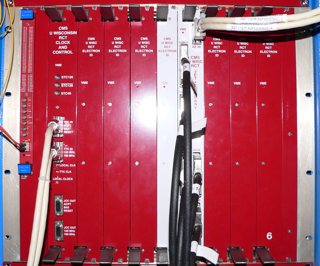 RCT Crate
Global Calorimeter Trigger
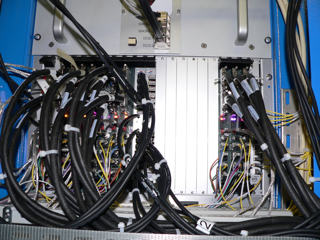 Source Card Crate
Source Card System (6 crates)
  copper to optical conversion
  high speed optical links 


GCT Main Crate:
Two wheel cards
One Concentrator Card

Jet finder
Electron sorter
Total and missing energy
-   Forward minimum bias trigger
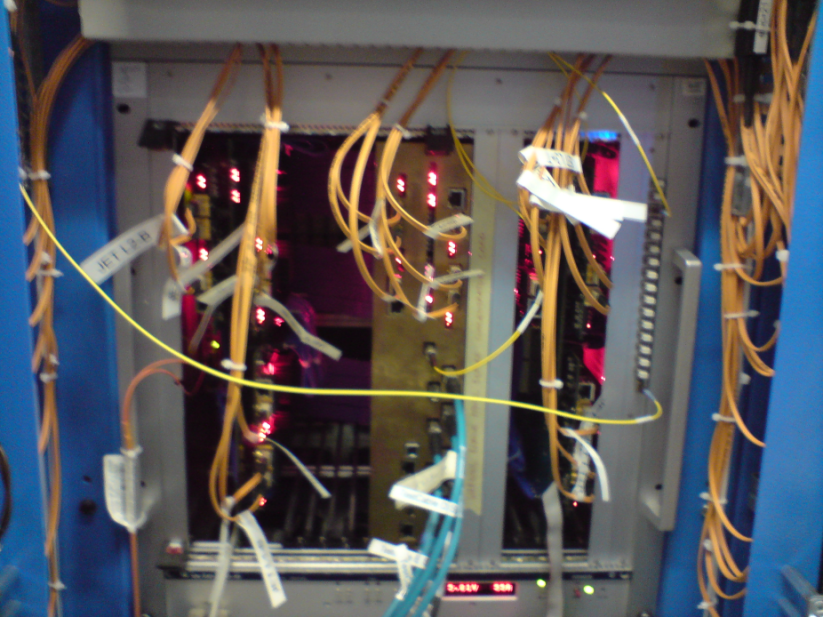 GCT Main Crate
RPC Muon Trigger
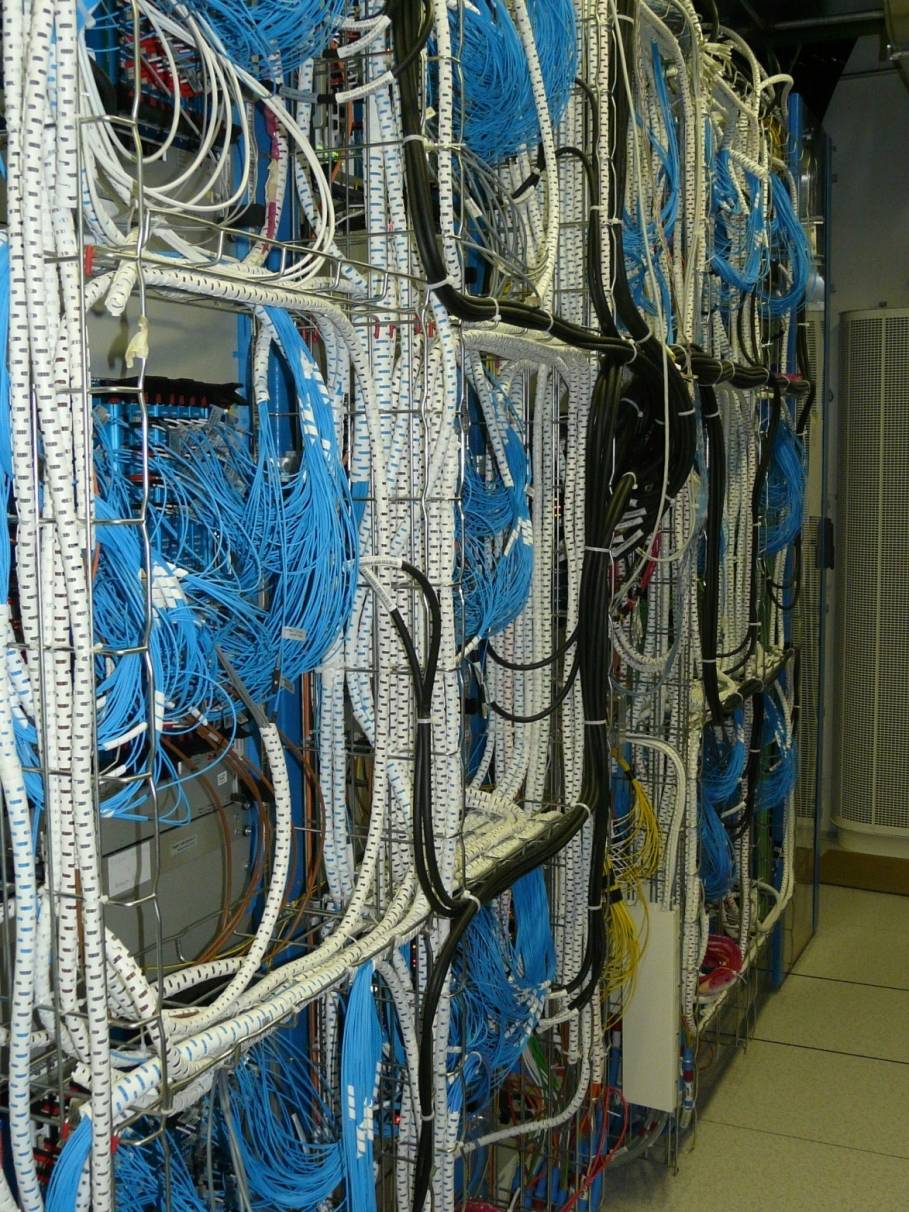 RPC trigger pattern comparators 

Barrel (4/6) and endcap (3/4)

12 crate PACT and one central crate

Optical fibers from Link Boards on detector periphery

Optical splitting of signals in chambers boundaries
Link Box
Trigger Crate
CSC Muon Track Finder
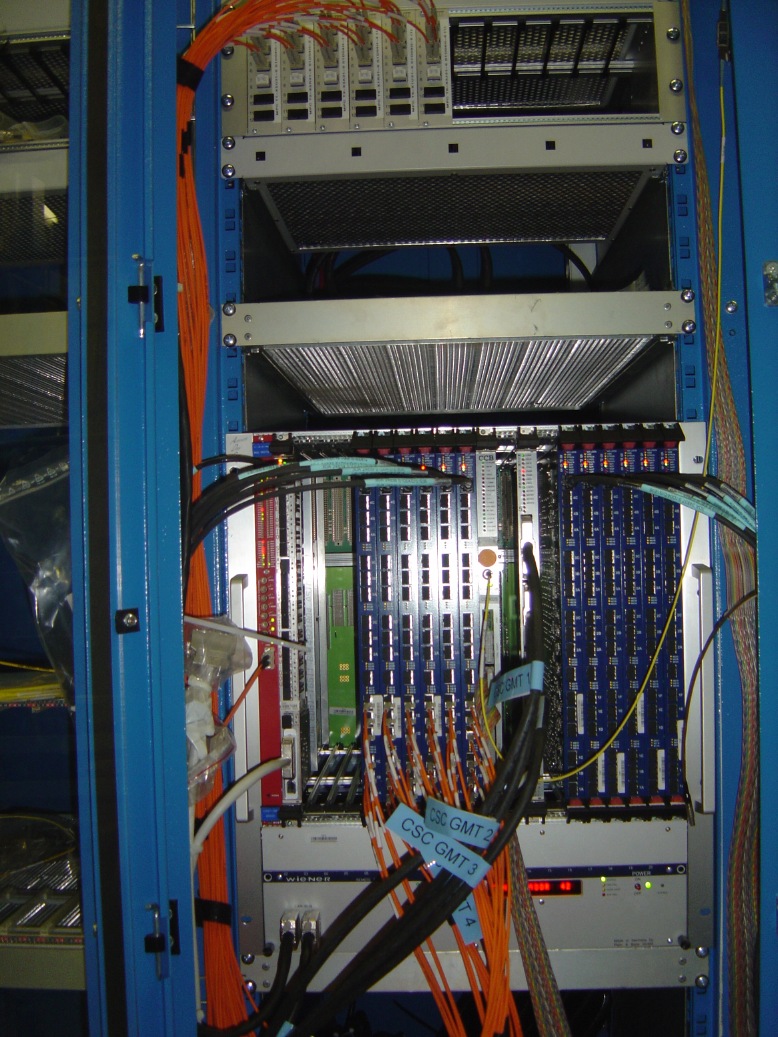 Single crate system

12 Sector Processors

Optical links from CSC Trigger Primitives in Peripheral Crates

Trigger data exchange with DT track finder in barrel-endcap transition region

Data from RPC detector to eliminate ambiguities
DT Muon Track Finder
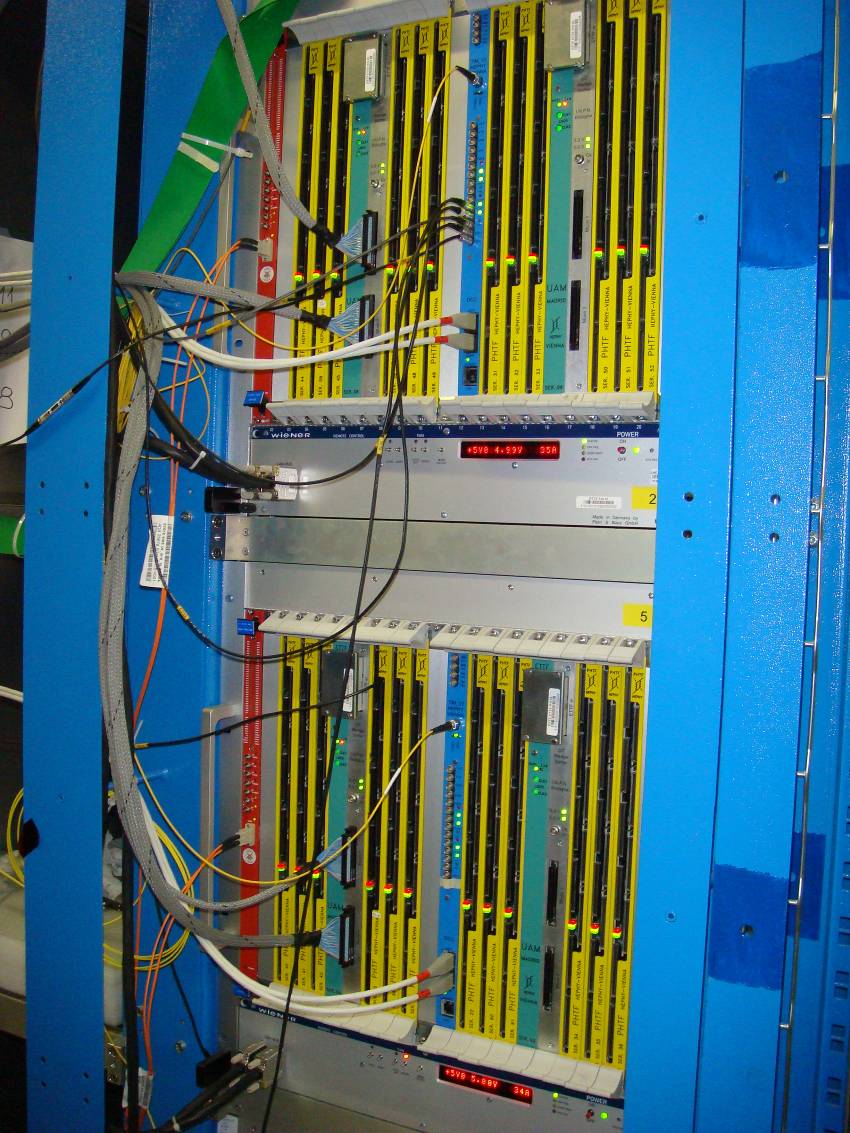 6 crate system: 
 two detector sectors per crate
 optical fibers from detector sector collector
 data sharing between sectors

 Track finding in phi and eta projections

 Central crate: 
 final muon sorter (4 muons)
 interface to DAQ
 interface to TTC and TTS systems
DTTF Crates
Global Trigger
Single crate system

Global Muon Trigger board: combines muon objects from the three muon systems

Global Trigger algorithms boards

L1Accept and Trigger Control signals distributed to 32 TTC partitions

Allows to operate 8 Detector 
    Partitions in parallel 

Independent Triggers and
    control signals per Partition
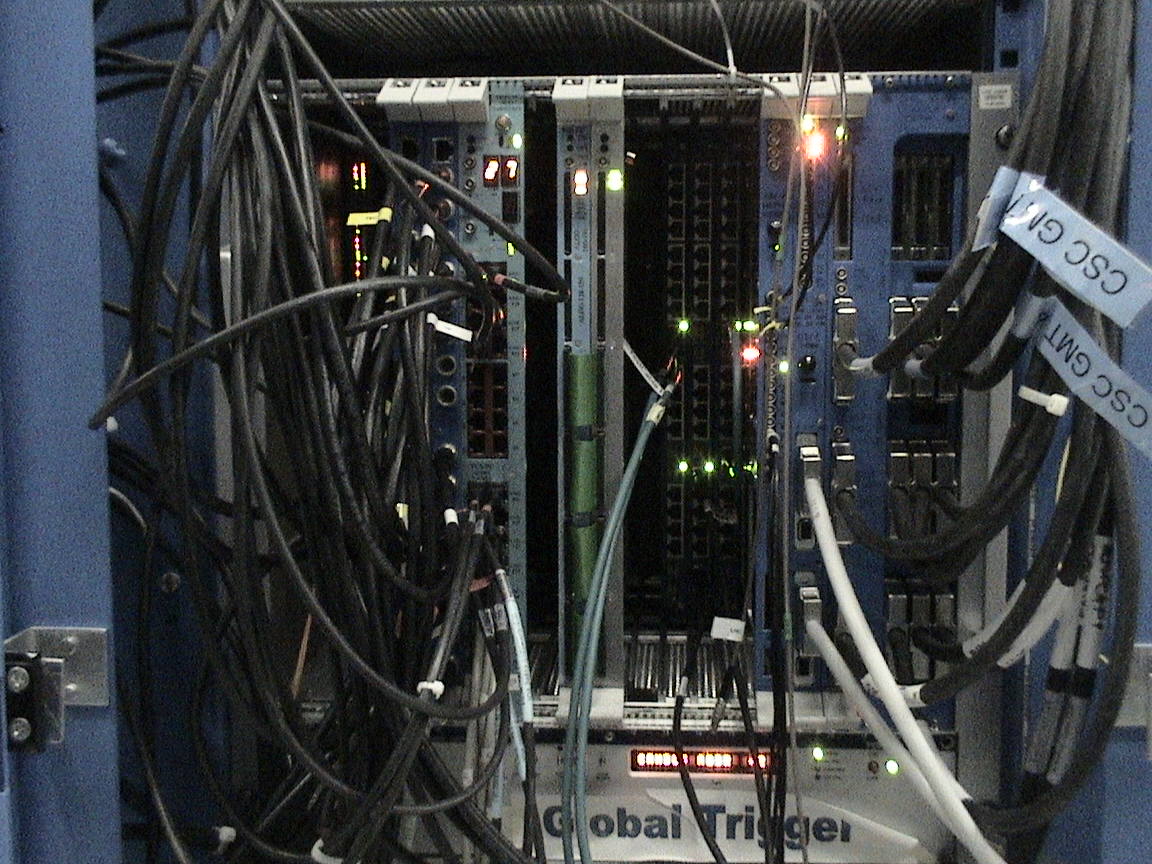 Global Trigger Crate
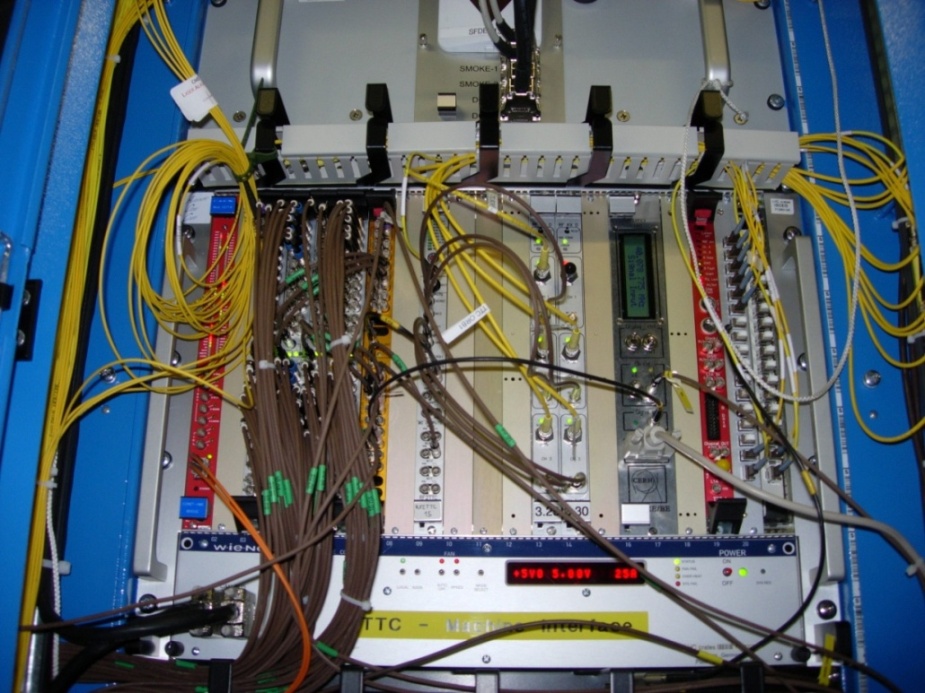 RF2TTC
Fanouts
RFRX
BST
TTC System
Timing and Trigger Control
Interface to LHC machine (clock and orbit)
Optical distribution of clock, L1A and fast signals
Organized in 32 partitions
Local trigger control
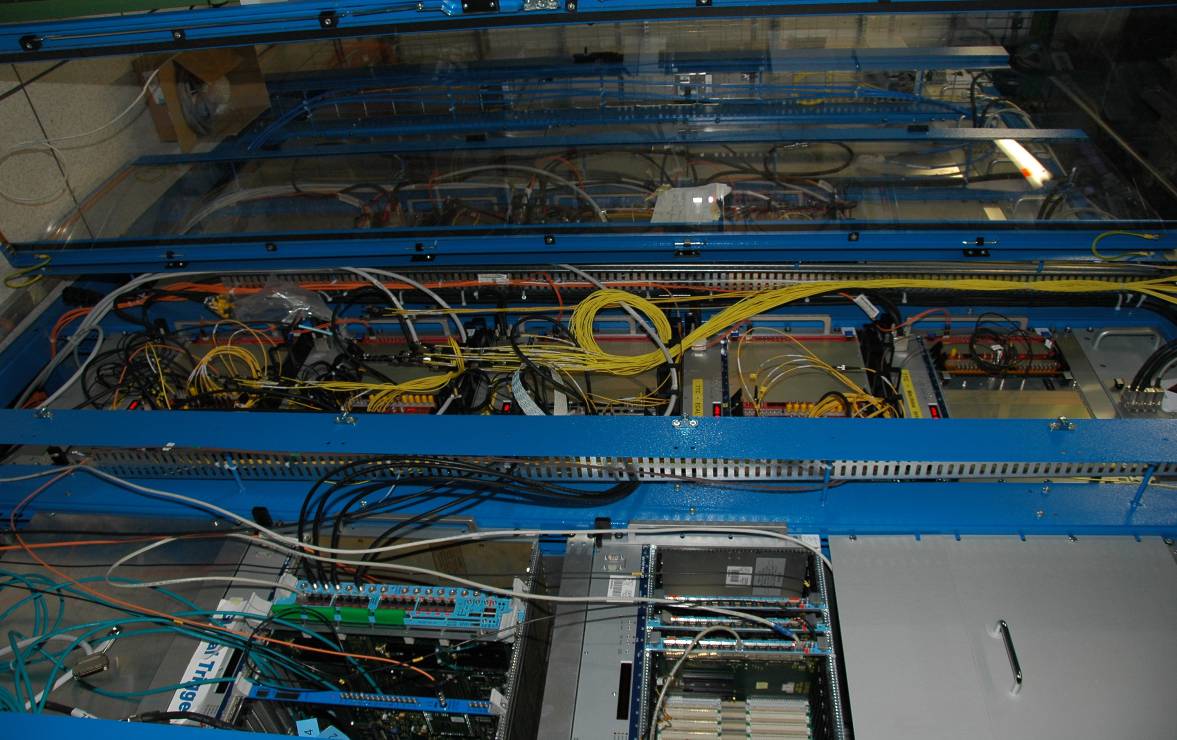 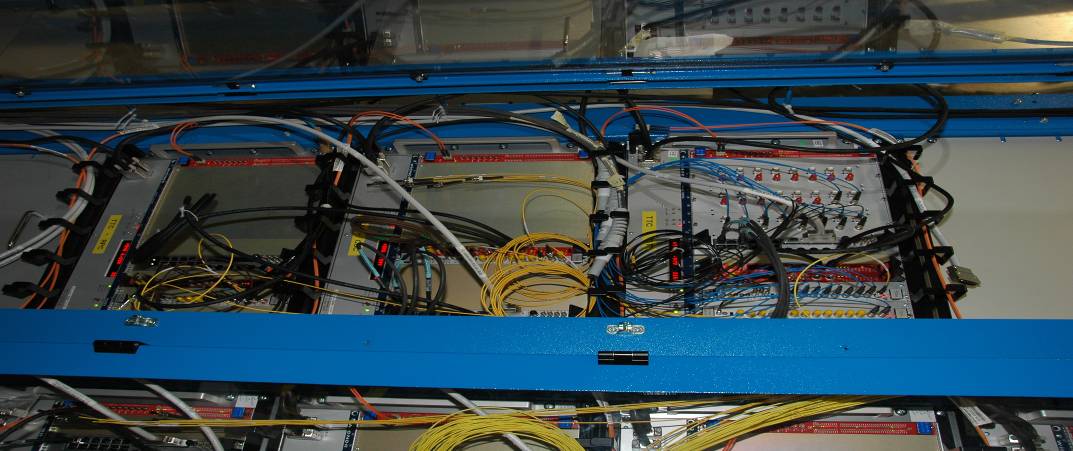 TTC Machine Interface
TTC Racks
L1 Trigger Online Software
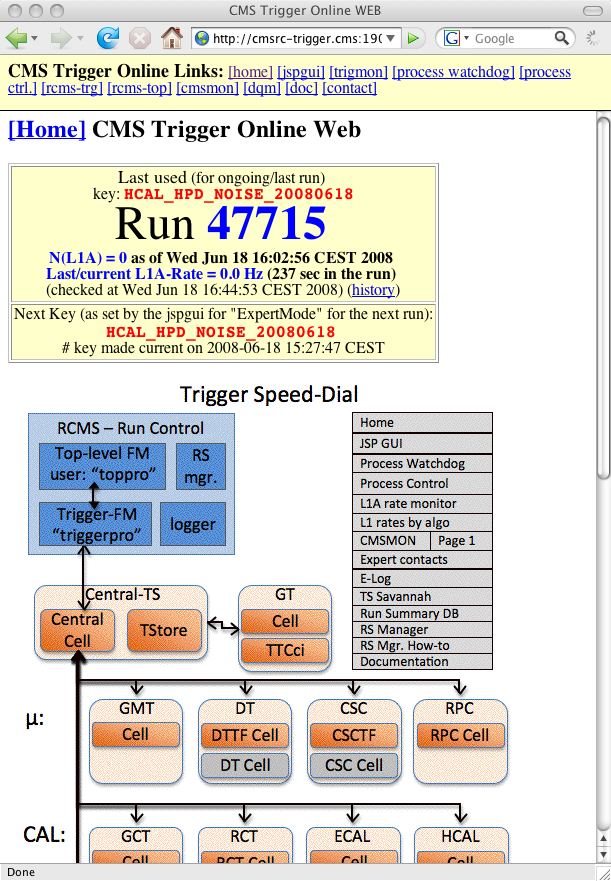 Distributed system
Based on Trigger Supervisor Framework
Monitoring tools
Web based access
Configuration databases
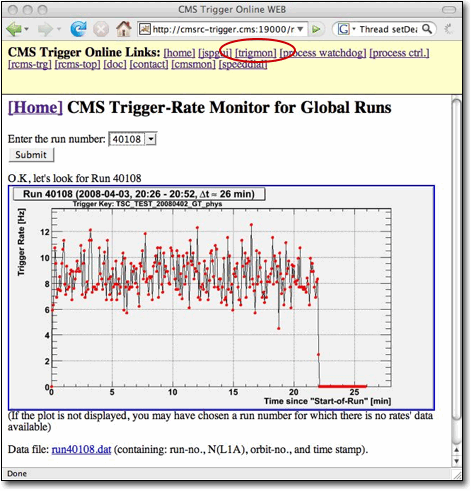 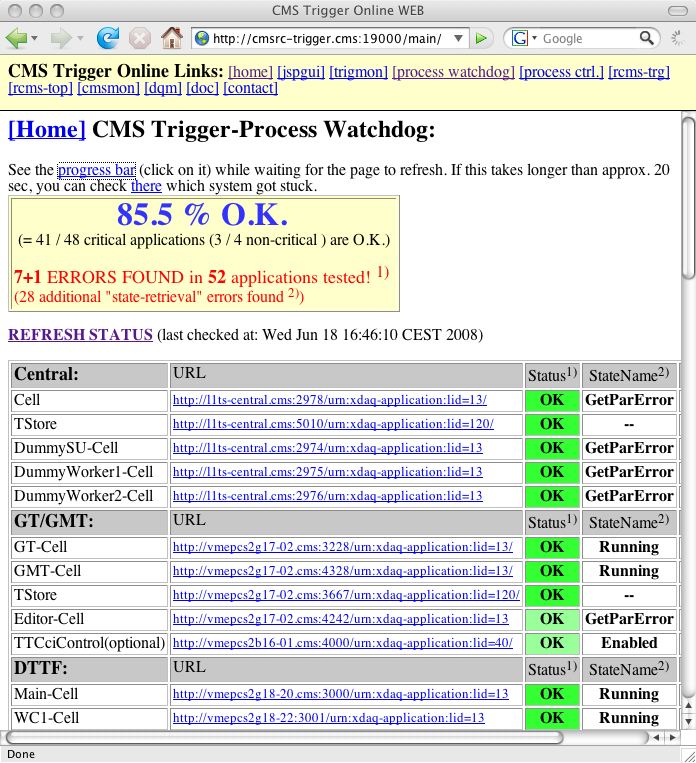 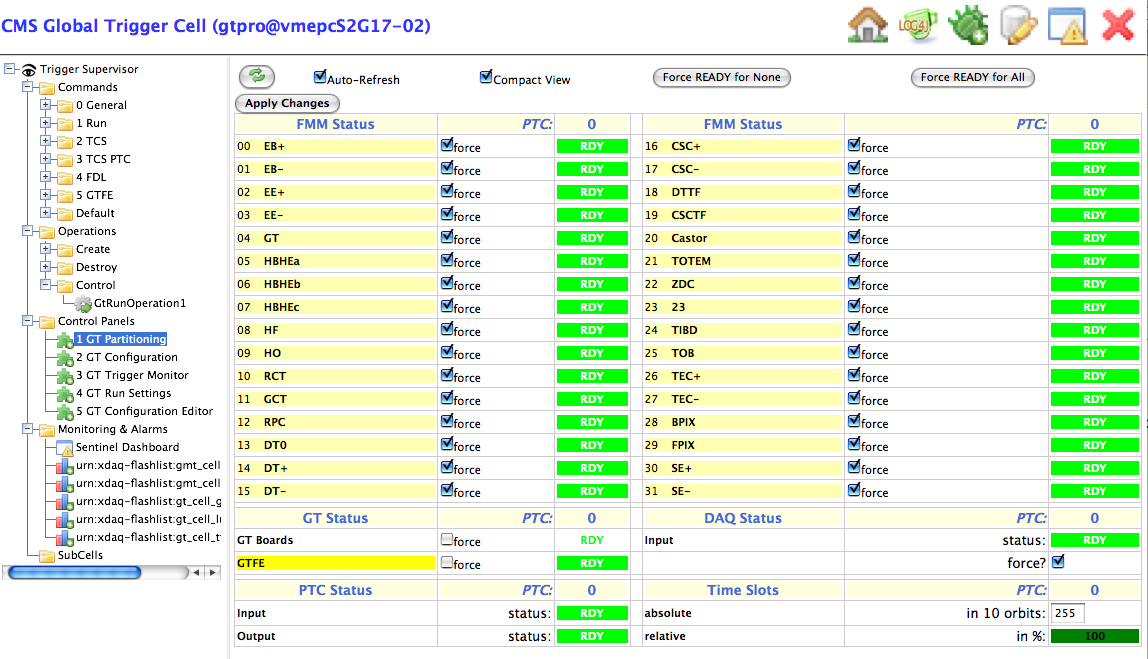 L1 Trigger Emulation
L1 Trigger emulator
● Emulates bit by bit the L1 Trigger subsystems

Implementation:
● Modular design: follow the modularity of the hardware subsystems
● Use the same input as the hardware
● Produce same output as hardware, with identical format
● Use the same configuration as the hardware

Very powerful tool for trigger monitoring
Cosmic muons in CMS
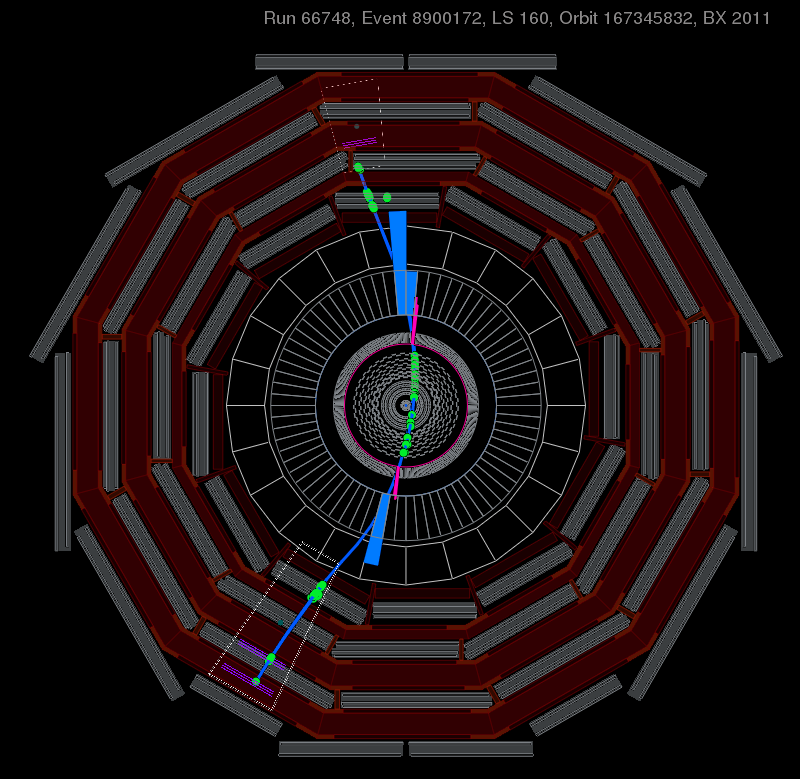 CRAFT: 
Cosmic Run at Four Tesla

300 million triggers in 2008
Detectors calibration
Tracking alignment
Trigger studies:
Synchronization
Data vs emulator
Trigger vs reconstructed data
Trigger efficiencies
Muon trigger synchronization
Drift tube muon trigger:
RPC detector
Average bunch number
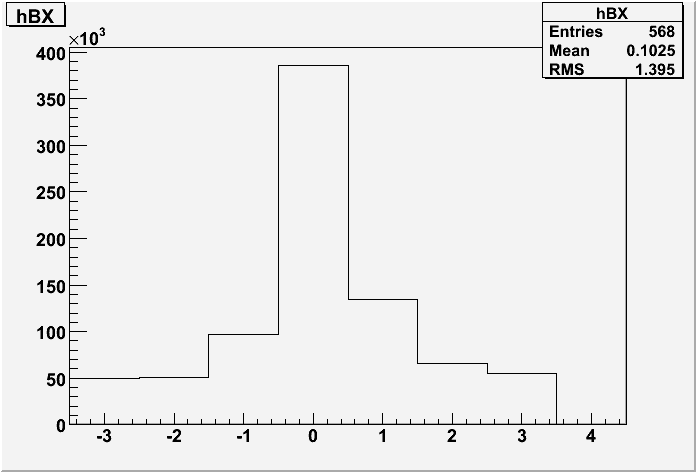 Cosmic muons allowed to synchronize the trigger and detector L1 readout
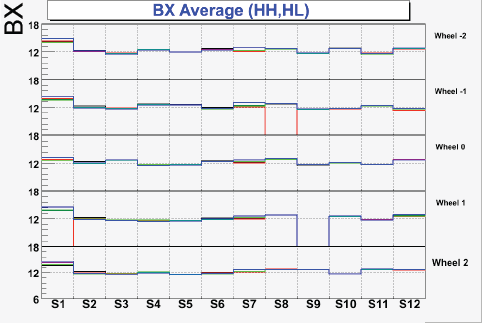 Bunch Number
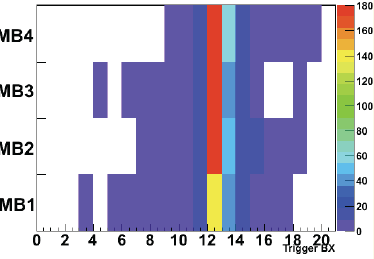 Trigger Bunch Number
Endcap muons synchronization
Endcap detectors are less favorable for cosmic muons
Large accumulated statistics allowed to collect enough muon crossing the endcaps
A timing shift for each chamber was obtained by an analysis of the data
First measurements
After timing adjustments
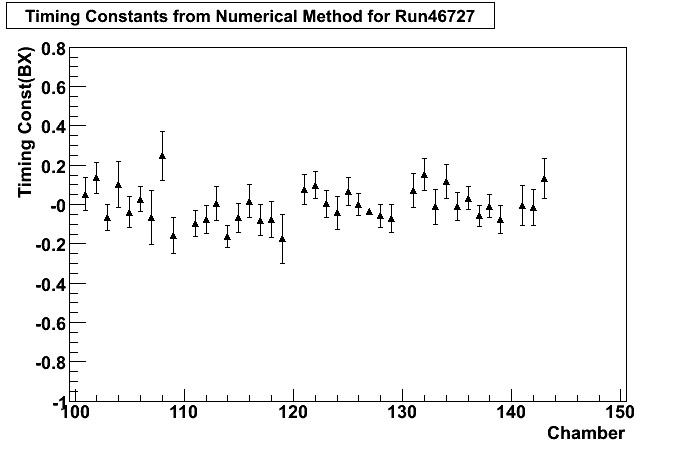 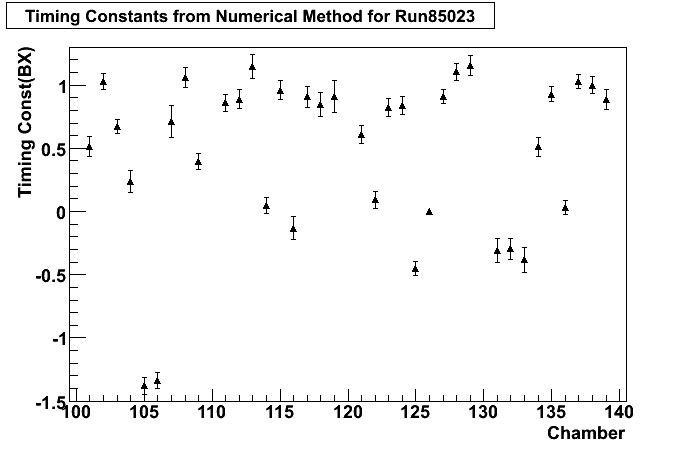  Intra-CSC synchronization within 0.1 bx
Calorimeter trigger synchronization
Bunch number of ECAL
trigger tower data
Using muon induced energy deposits in calorimeters

In cosmics runs:

Electron/photon trigger (threshold  1 GeV)

Jet and tau triggers 

Calorimeter trigger rate ~ 200 Hz
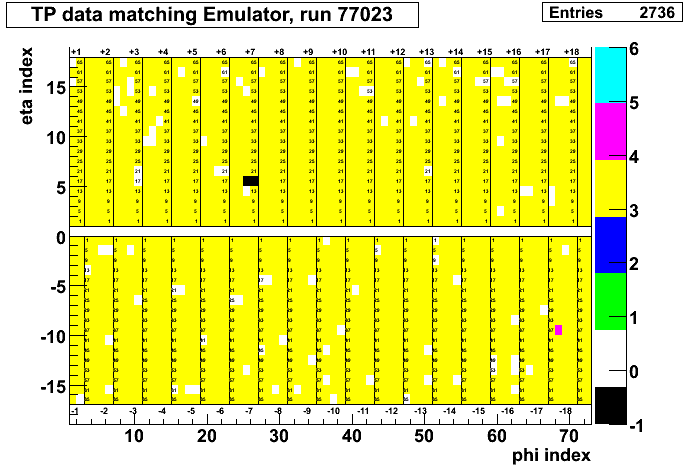 eta
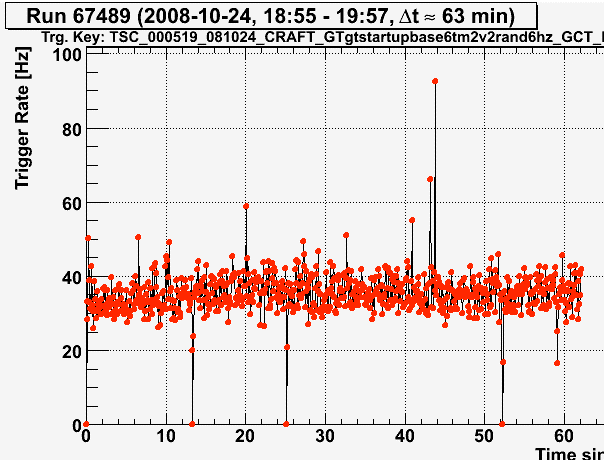 phi
Electromagnetic trigger rate
Time (s)
Data vs Emulator: muon trigger
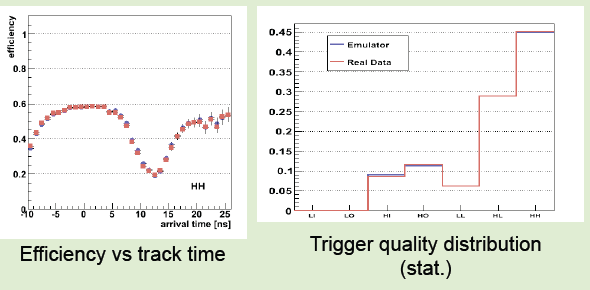 Emulator (blue)
Data (red)
Drift Tube track 
segments:
DT Track Finder:
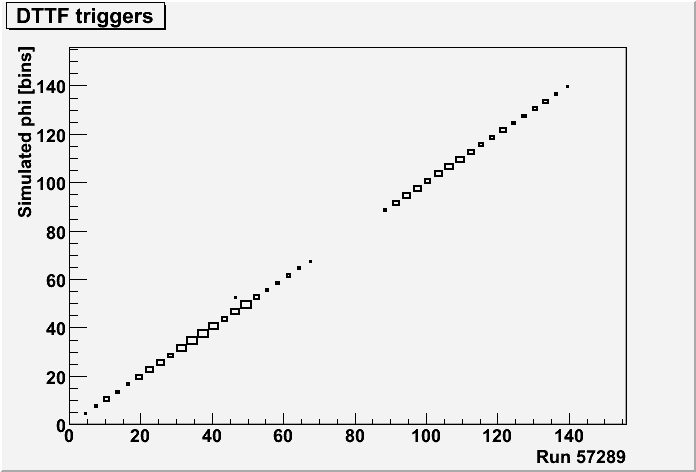 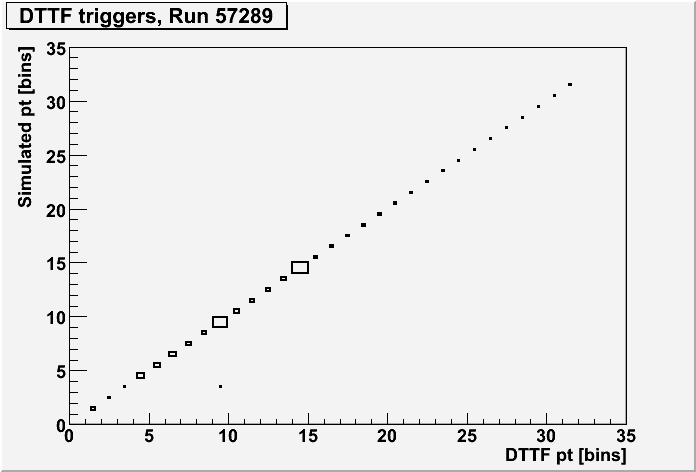 DTTFmuons
Run 57289
phi
pt
Data vs Emulator: calorimeter trigger
HCAL trigger primitives
RCT electrons
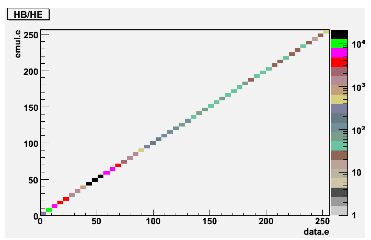 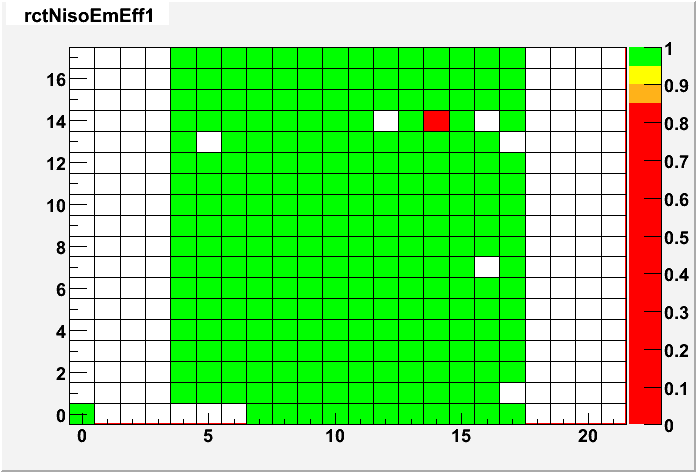 Efficiency for data-emulator matching is close to 100%

Problems are easily spotted
phi
phi
eta
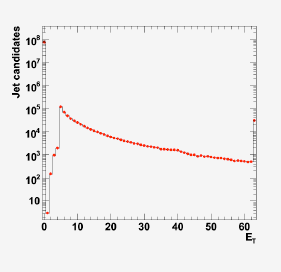 GCT jets
- GCT Emulator (solid black line)
- GCT Data (red points)
Et
Trigger data vs reconstructed data
DT muon track segments
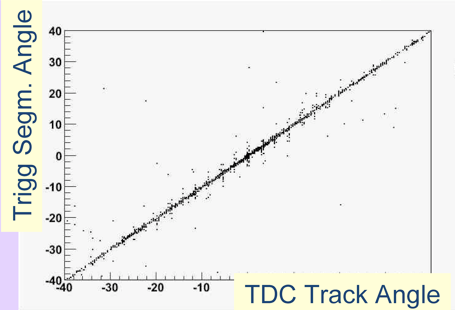 Trigger objects are sent (in parallel) to DAQ and are compared to objects reconstructed from detector hits
Endcap muon tracks
Trigger
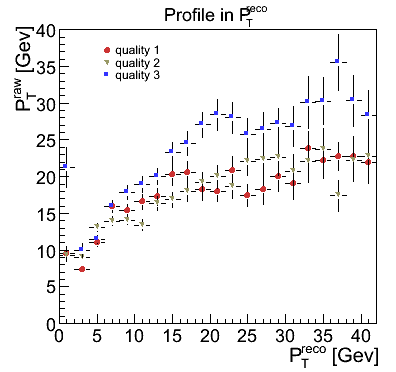 Calorimeter Jets
Trigger
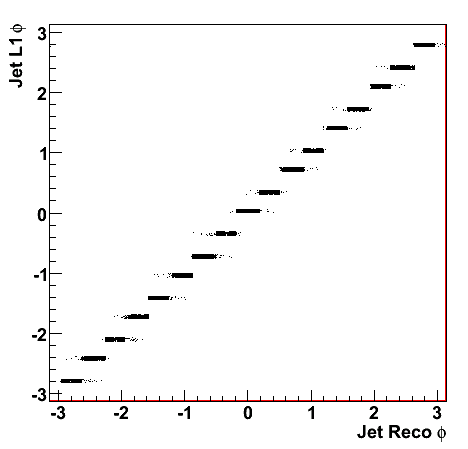 Reconst
Reconst
Matching DT/RPC trigger and tracks
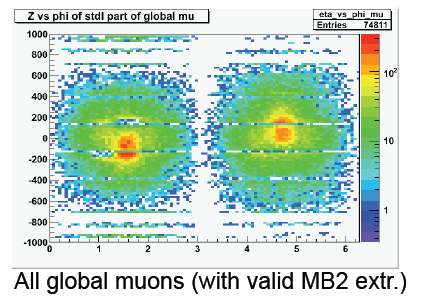 Select reconstructed global muons  (inner track associated to outer muon chamber track) 

Determine efficiency of redundant RPC and DT muon triggers (barrel)
Z
phi
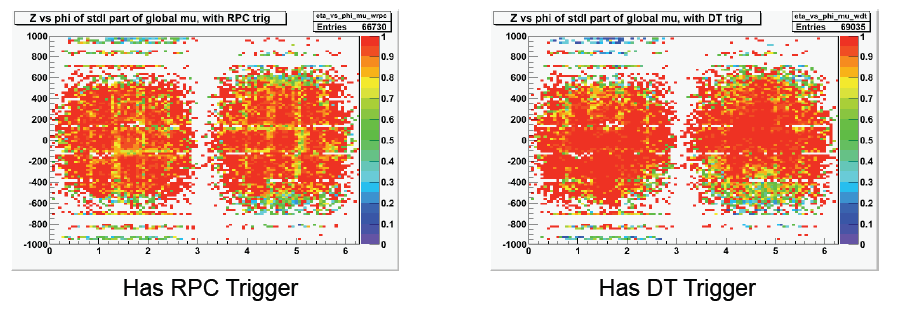 Barrel muon trigger efficiency
Tag&probe method with cosmic muon traversing CMS: 
Trigger with the Bottom detectors
Measure efficiency in the Top detectors
Inefficiency is dominated by acceptance (intrinsic efficiency >95%)
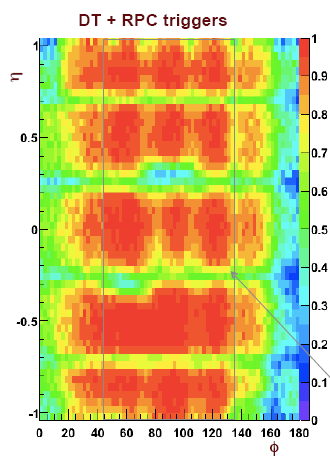 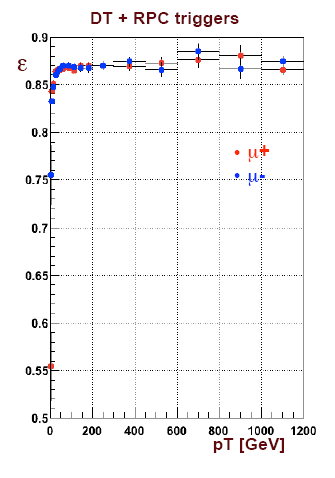 fiducial
Endcap muon trigger efficiency
Select reconstructed tracks traversing the two endcaps (1.1<|η|<2.1)
Tag&probe: trigger with one endcap, measure in the other
Look for matching Trigger tracks
Trigger primitives efficiency
Muon track finder efficiency
Matching tracker and trigger
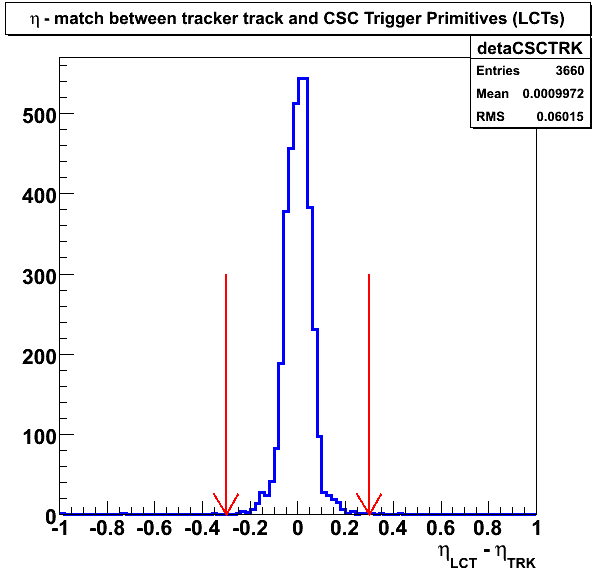 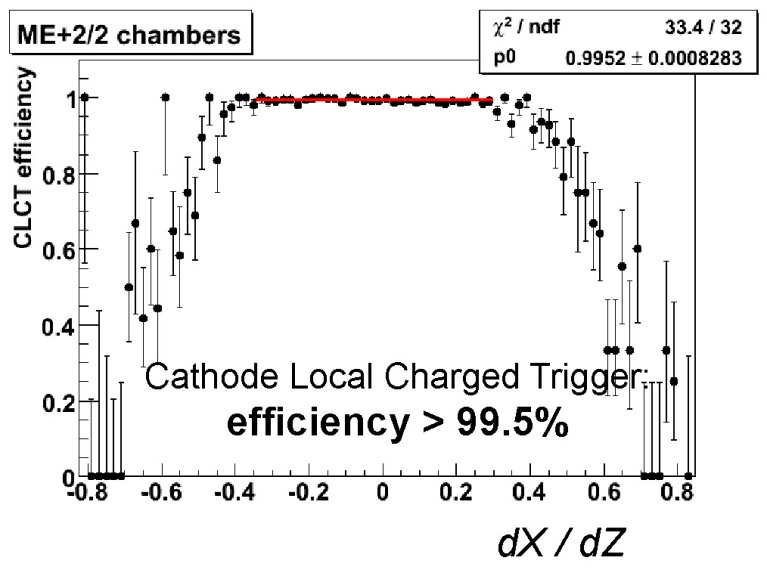 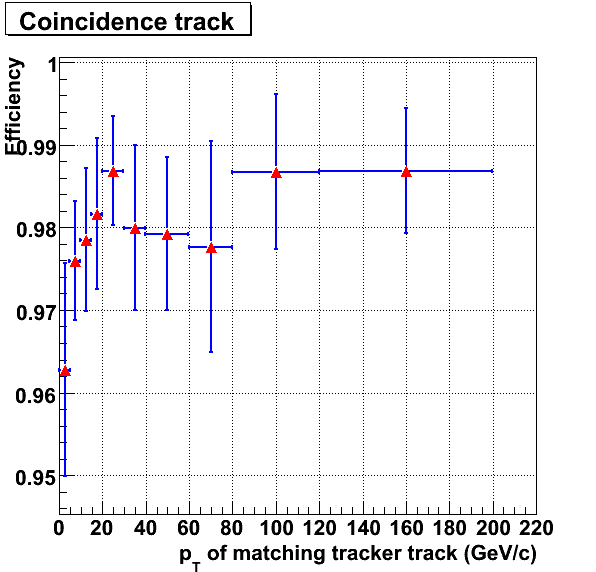 98%
Electron trigger efficiency
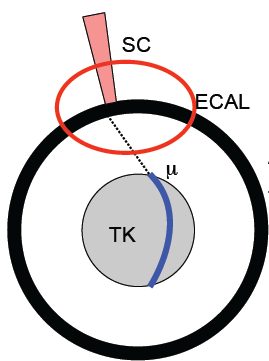 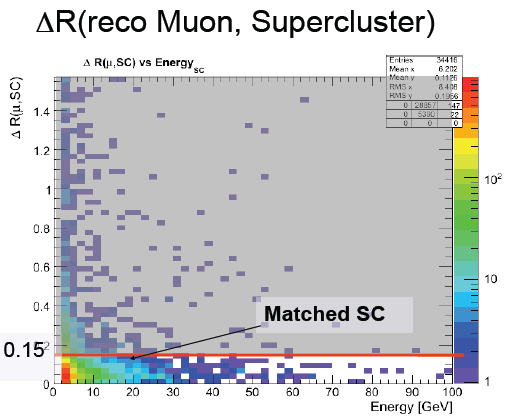 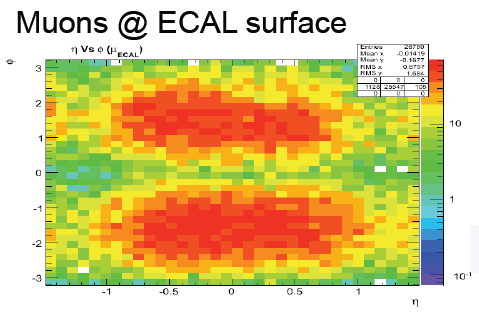 Cluster energy
Select reconstructed global muons
Search electromagnetic deposits matching the muon
Look for matching electron trigger candidates
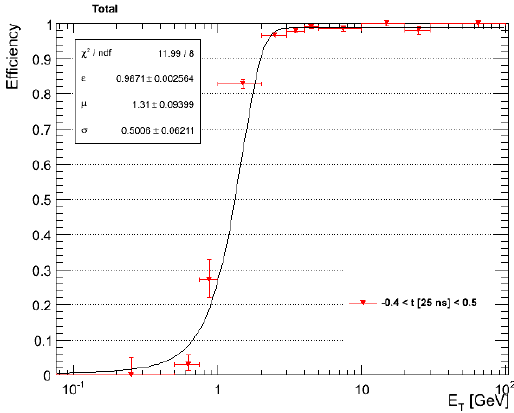 ET
LHC beams dumped in collimator
Sep 7, 2008
Recorded 17 beam shots
L1 Triggers used:
BPTX+ (beam pick-up sensor)
CSC halo
HF minimum-bias trigger
Total no-beam rate ~3Hz
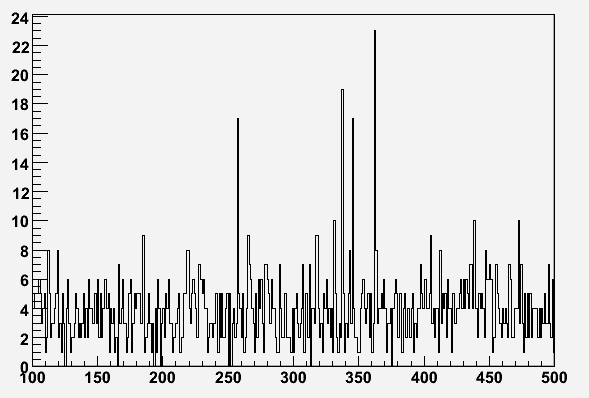 CSChalo,HF
HF after pulse
(filtered by trigger rules)
BPTX+
run 61642
Sun Sep  7 20:33:14 2008
   Sun Sep  7 20:34:39 2008 
   Sun Sep  7             
   Sun Sep  7             
   Sun Sep  7 20:38:50 2008 
   Sun Sep  7 20:40:15 2008 
   Sun Sep  7 20:41:38 2008 
   Sun Sep  7 20:43:04 2008 
   Sun Sep  7 20:44:28 2008 
   Sun Sep  7 20:45:52 2008 
   Sun Sep  7 20:47:15 2008 
   Sun Sep  7 20:48:39 2008 
   Sun Sep  7 20:50:03 2008 
 Sun Sep  7 20:51:28 2008 
 Sun Sep  7 20:59:51 2008 
 Sun Sep  7 21:01:15 2008 
13073 Sun Sep  7 21:05:27 2008
Bunch Number
List of 17 beam splash events
LHC beams through CMS
Run 62064 – BPTX+ trigger
Sep 10, 2008
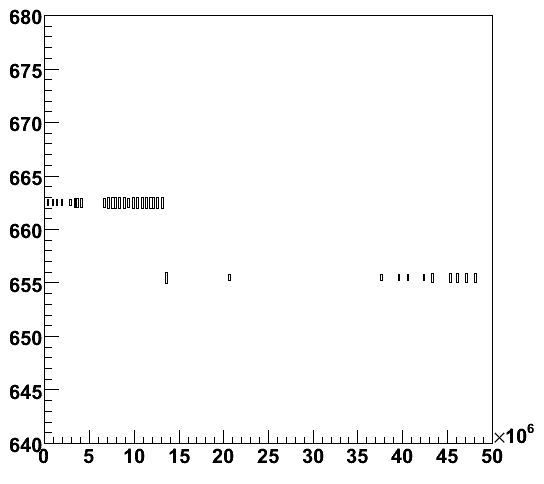 BPTX adjusted on-the-fly to be in time
Bx
First beam passing through CMS

Triggers used:

BPTX
CSC halo
HF minimum-bias trigger


Synchronization of trigger data:

Bunch occupancy histograms with trigger data
orbit
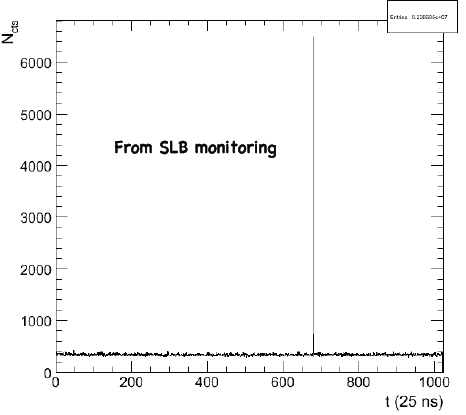 N
ECAL trigger
Bx
Beams seen with muon halo trigger
Sep 11, 2008
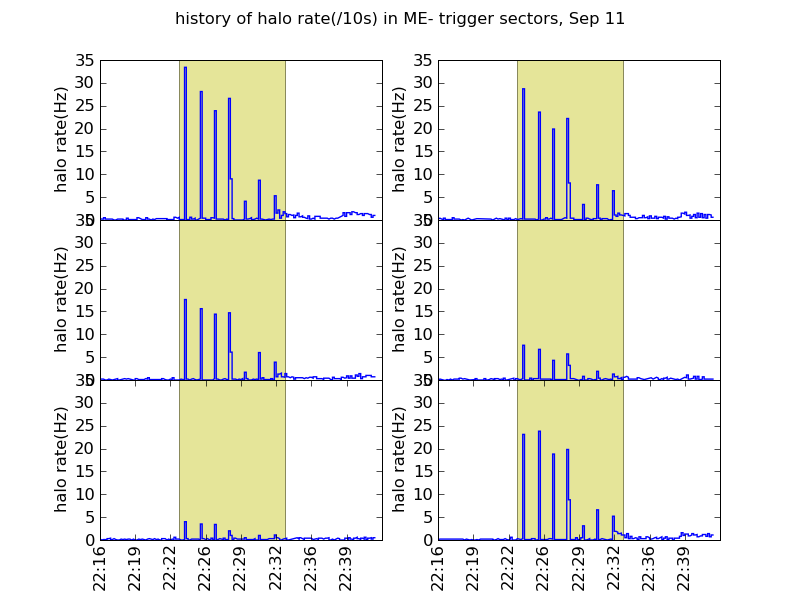 During the period of first RF-captured beam 
the rate of halo muon triggers (CSC) increased significantly
TS#1
TS#2
TS#3
TS#4
Average halo rate from cosmic ray backgrounds  is about 2.2Hz.
TS#5
TS#6
Final Comments
The CMS trigger is now ready

Commissioning of this large system was an hard task

The performance achieved with cosmics is good

Not covered:
What did we learn? 
Probably a good topic for RT2010 in Portugal